III. SVIJET STARIH GRKA
7. HELENIZAM
Kulturna raznolikost u doba helenizma
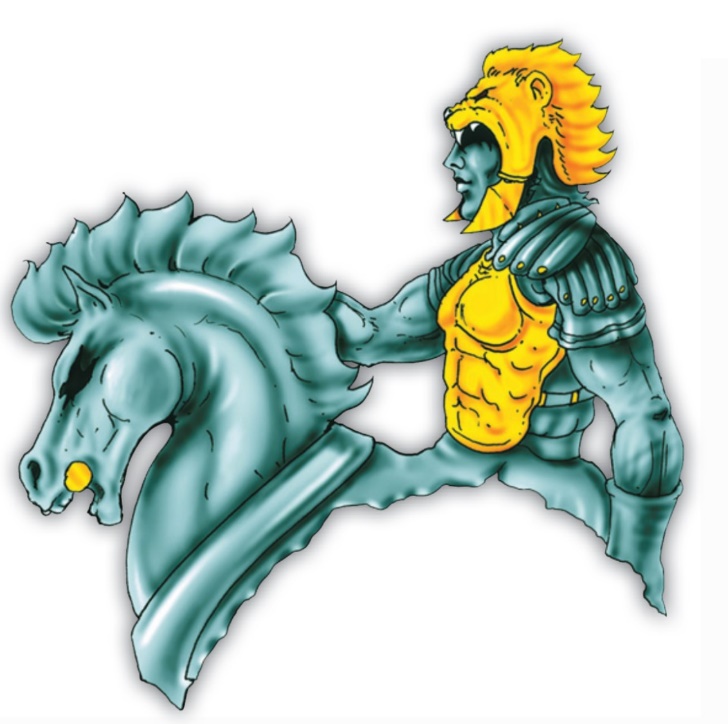 heterogenost stanovništva helenističkih kraljevina
Grci i Makedonci naseljavaju kraljevine  prodire grčka kultura i jezik
makedonski vladari kraljevina preuzimaju lokalne običaje – miješanje kultura – akulturacija
promjene prihvaća elita i gradsko stanovništvo
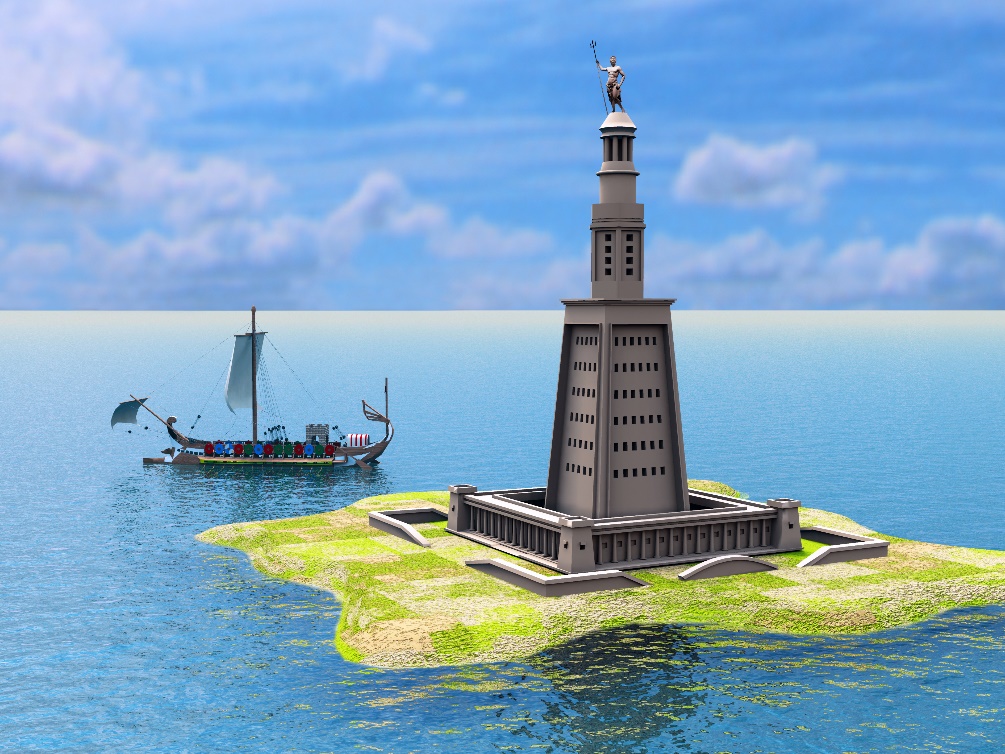 helenistički vladari – potiču razvoj znanosti i umjetnosti
Akropola u Pergamu, rekonstrukcija (Friedrich Thierch, 1882.)
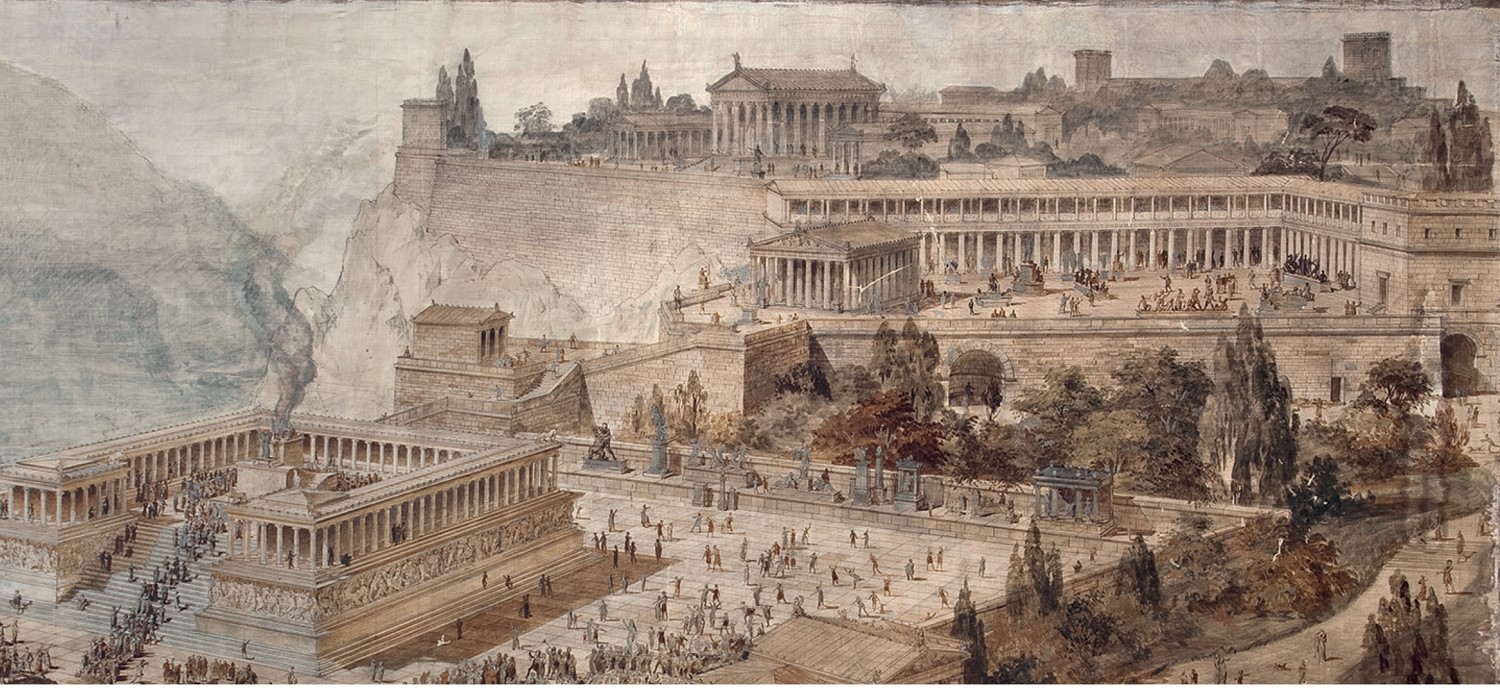 Ptolomejevići (Egipat) – privlače znanstvenike u Aleksandriju
Musaion – hram posvećen muzama
u okviru njega biblioteka – stotine tisuća svezaka
željeli su sabrati „sve pisano znanje svijeta”
Izumi helenističkog doba
vrijeme najvećeg uzleta znanosti u tadašnjoj ljudskoj povijesti
posljedica velikog zanimanja za znanstvena istraživanja 
poticaj znanosti – praktična primjena znanstvenih rješenja – vojne i ratne potrebe
najpopularnije znanosti –

astronomija
matematika
geografija 
medicina
fizika
Astronomija
Zemlja se okreće oko Sunca (nije široko prihvaćeno)
konstruiran astrolab
utvrđena udaljenost Mjeseca od Zemlje
Medicina
opažanje, testiranje i eksperimentiranje
otkrivena važnost pulsa
utvrđeno da arterije nose krv, ne i zrak
otkriveni srčani zalisci
Fizika
grana filozofije
od Arhimeda postaje eksperimentalna znanost
Arhimed
uzgon u vodi – Arhimedov zakon
princip poluge, kolotura i vijka
leće kojima se može izazvati požar
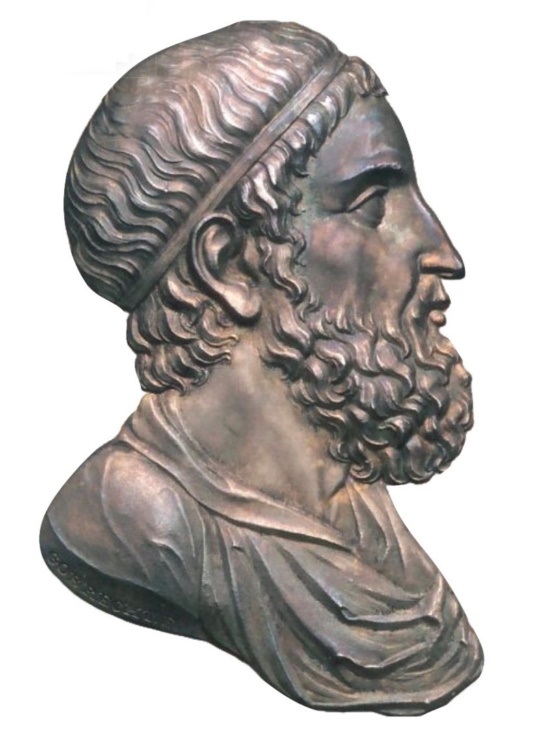 Heron
matematičar i inženjer
parni stroj
orgulje pokretane vjetrom
automatsko otvaranje vrata...
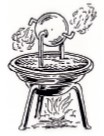 Prikaz Heronova parnog stroja – eolipila
Eratosten
geograf, matematičar, astronom, pjesnik
„otac geografije”
izračunao opseg Zemlje
Eratostenovo sito
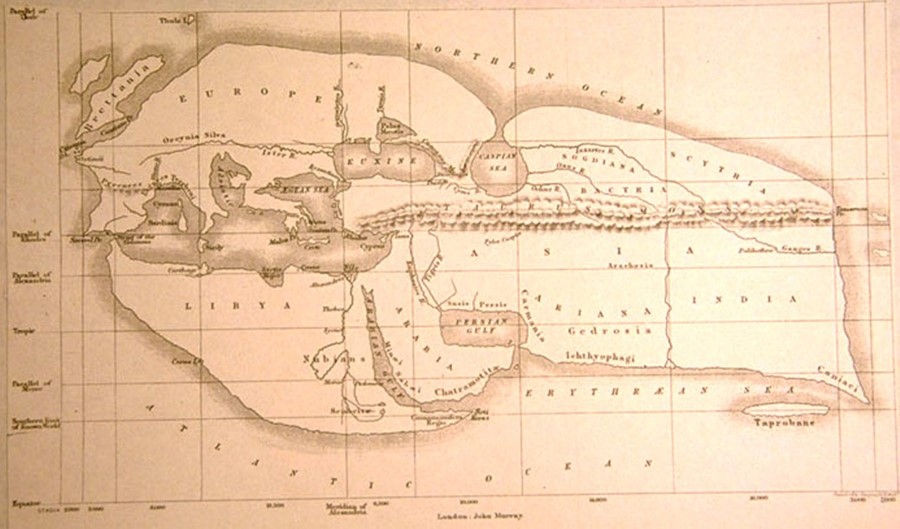 Prikaz Eratostenove karte tada poznatog svijeta
Euklid
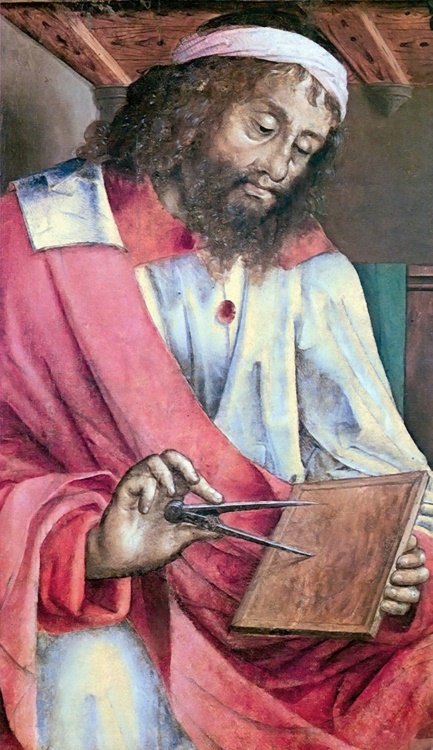 „otac geometrije”
proučavao teoriju brojeva
algoritam za pronalaženje najvećeg zajedničkog djelitelja
Epikur
filozof
filozofska škola „Vrt” u Ateni
vjeruje u postojanje bogova, ali smatra da se oni ne miješaju u život ljudi
ne vjeruje u ideju života poslije smrti
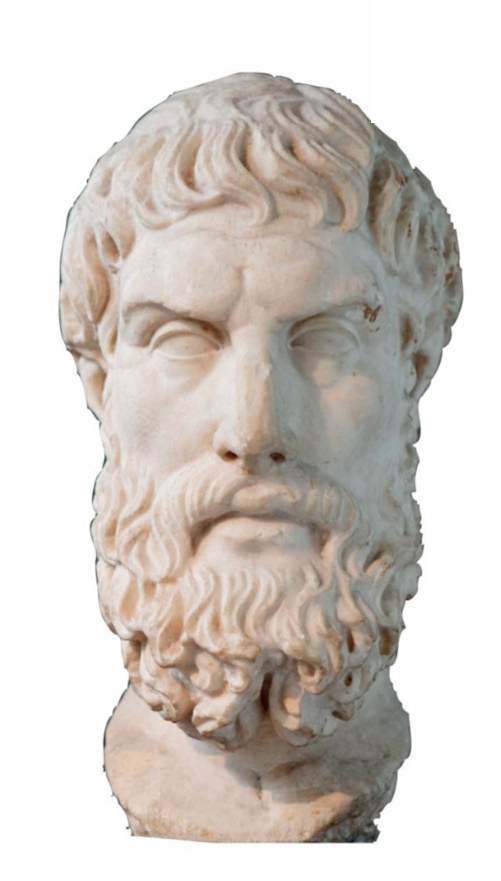 Novo doba umjetnosti
umjetnike sponzoriraju vladari i bogati pojedinci
kuće i vrtove opremaju freskama, mozaicima, luksuznim predmetima
uz kopiranje dotadašnjih stilova uvode se inovacije
sekularizacija religije – bogovi i boginje se prikazuju „ljudskije”
motivi djece, staraca, običnih ljudi, Afrikanaca...
u kiparstvu se teži realnom prikazivanju
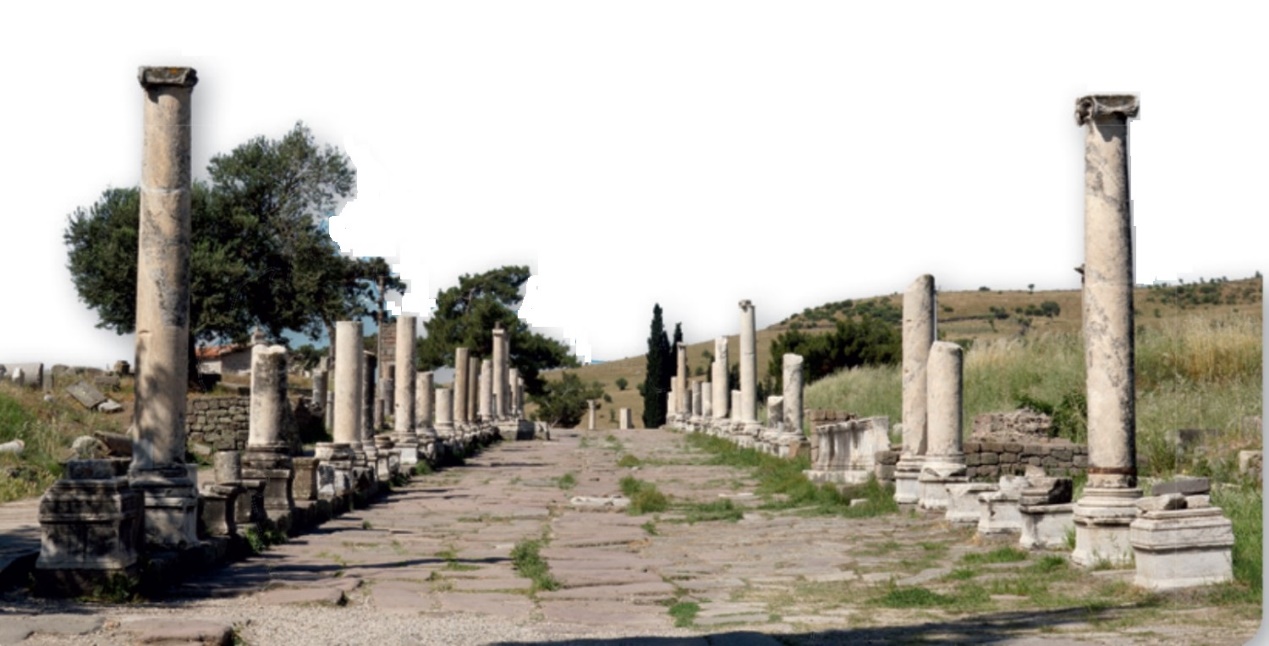 arhitektura – grandioznost, gubi se dorska jednostavnost
veliča se vladar
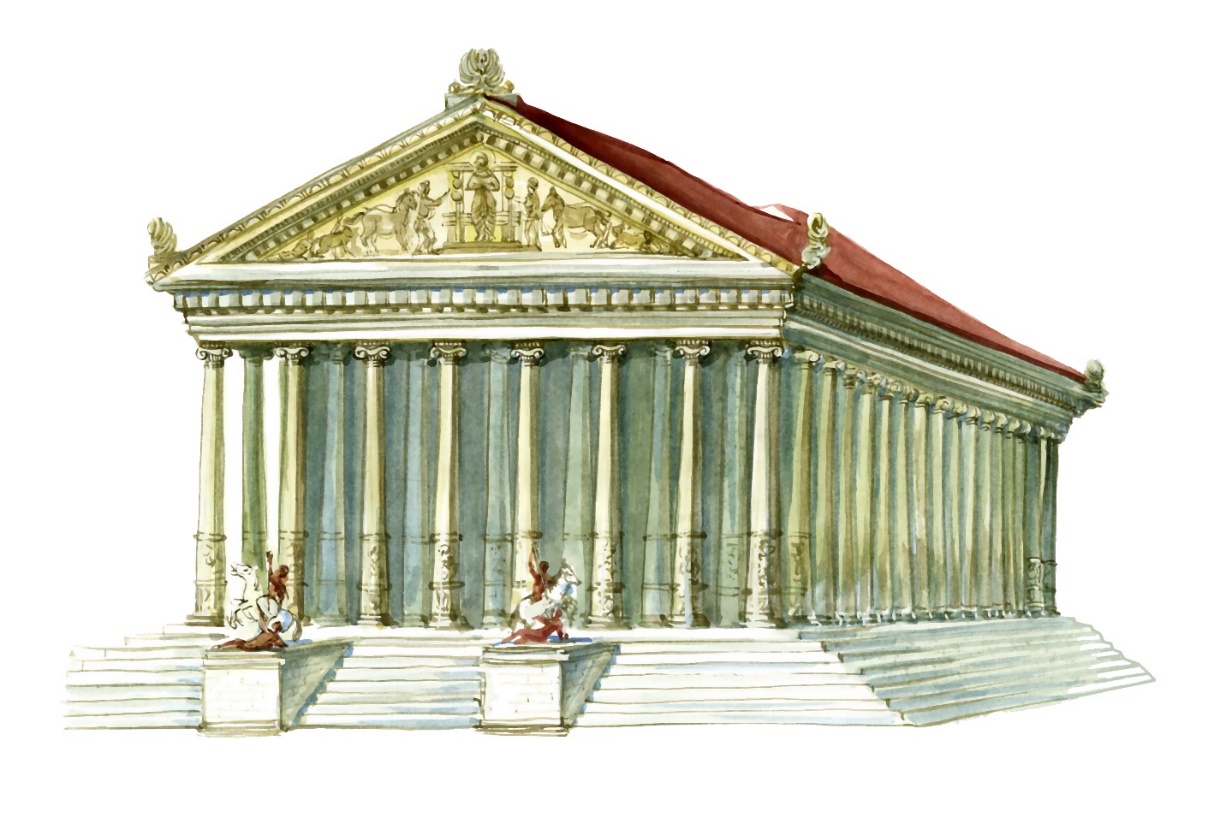 Laookontova grupa
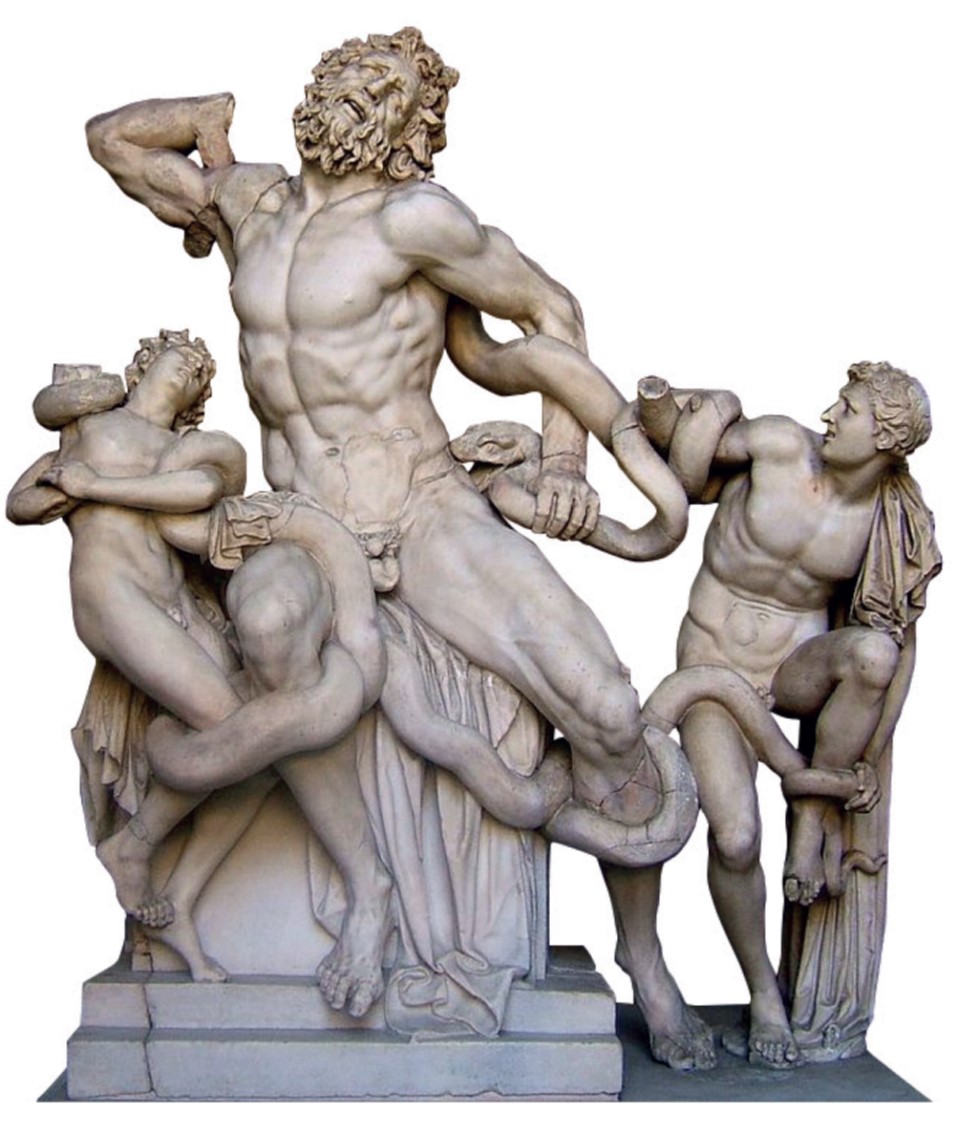 skulptura od jednog bloka mramora
izložena u Vatikanskim muzejima
prikazuje trojanskog svećenika Laokoonta
Nika sa Samotrake
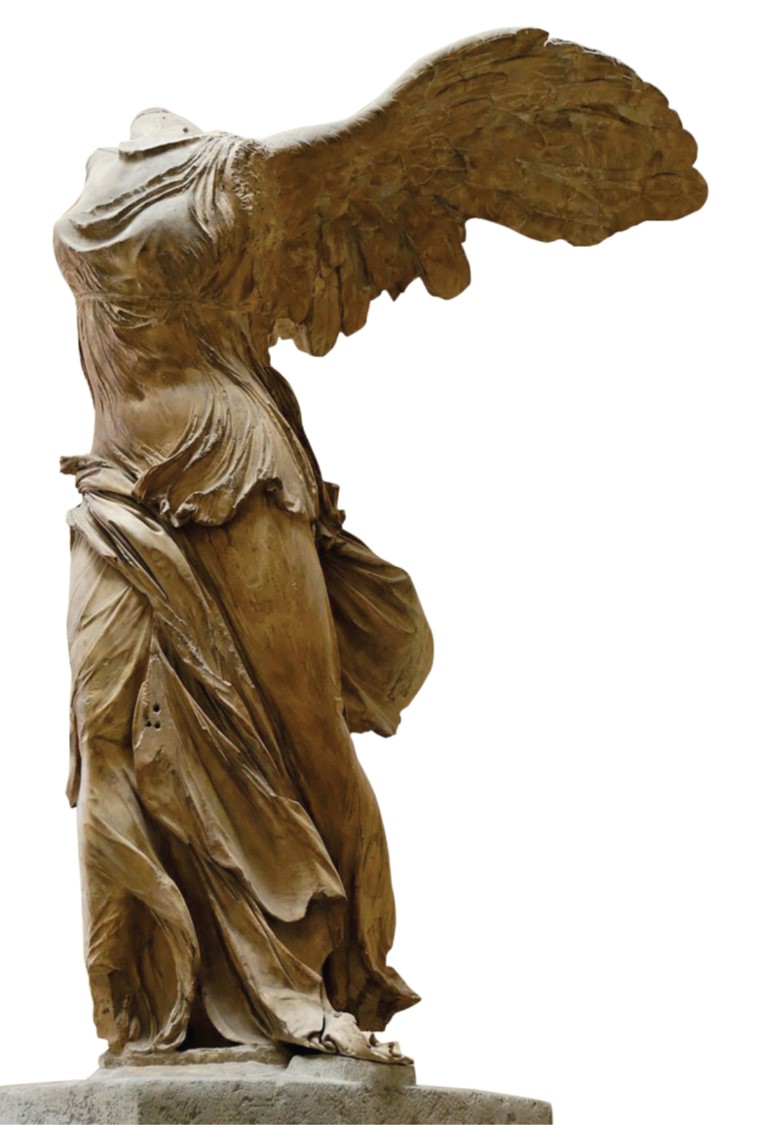 prikaz krilate božice Nike (Pobjeda)
vrhunsko djelo helenističke skulpture
očuvana kao original
izložena u Louvreu